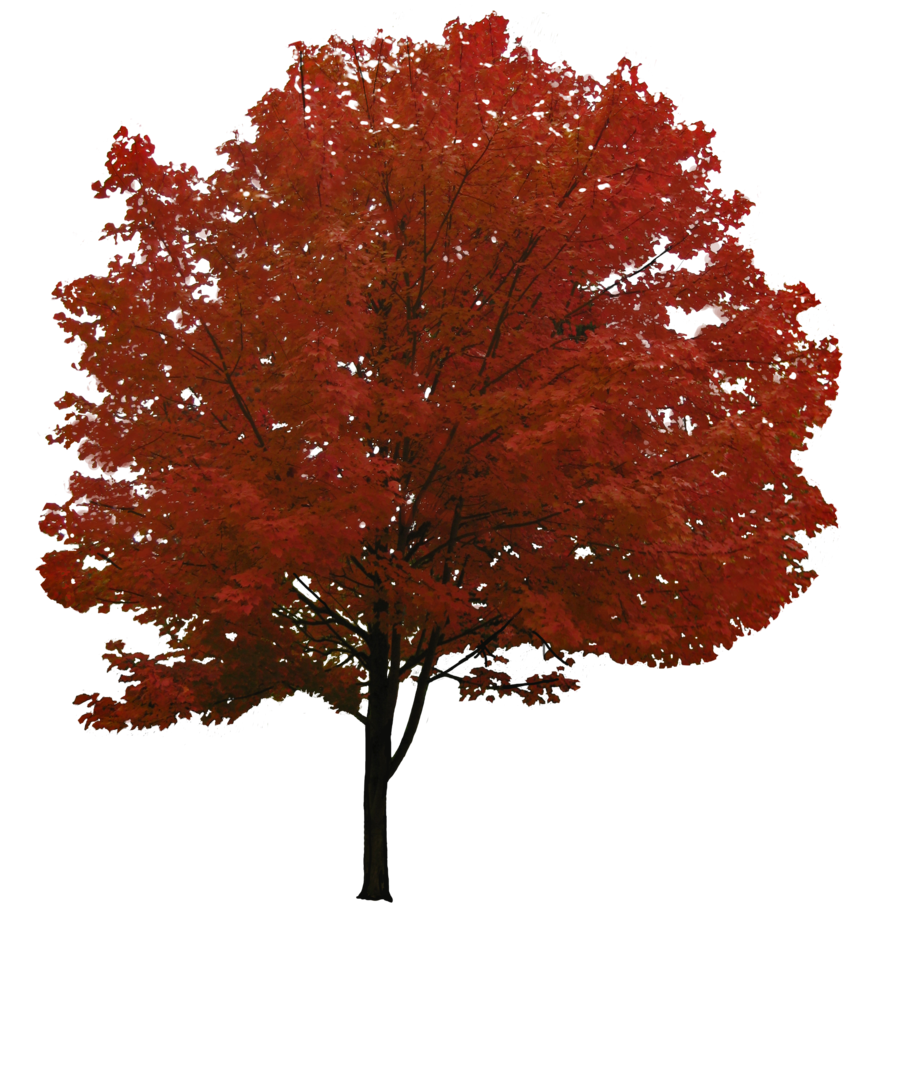 Seasons of Change
Allan Lebak
10/2/16
My goal today is to bring hope, joy, and peace to you.
We call this a GRA/MER/LO teaching
G
R
A
C
E
M
E
R
C
Y
LO
VE
This teaching was inspired by an old Roby Duke song from 1982 called “Seasons of Change
The song speaks of needing change in our lives. Being bound by rusty chains. Rusty chains indicate that we have been in one place way too long 
It is a call to the Lord to take us from places of complacency into what he has for us
We certainly have been in a season of change lately.
Location change
Name change
Pastor Larry and Leslie/ Joan Klewicki
Linsers as missionaries
Lots of other “behind the scenes” changes
Personal hardships
We can get discouraged and overwhelmed sometimes.
So much going on – Busyness
Tragedy
Current local and world events
These are realities in our lives
They don’t have to be suffocating or all consuming
The real question is what are we going to do about it
Ecclesiastes 3: 1-14
To everything there is a season,A time for every purpose under heaven:
2 A time to be born,    And a time to die;A time to plant,    And a time to pluck what is planted;3 A time to kill,    And a time to heal;A time to break down,    And a time to build up;4 A time to weep,    And a time to laugh;A time to mourn,    And a time to dance;
5 A time to cast away stones,    And a time to gather stones;A time to embrace,    And a time to refrain from embracing;6 A time to gain,    And a time to lose;A time to keep,    And a time to throw away;7 A time to tear,    And a time to sew;A time to keep silence,    And a time to speak;8 A time to love,    And a time to hate;A time of war,    And a time of peace.
9 What profit has the worker from that in which he labors? 10 I have seen the God-given task with which the sons of men are to be occupied.
 11 He has made everything beautiful in its time. Also He has put eternity in their hearts, except that no one can find out the work that God does from beginning to end.
12 I know that nothing is better for them than to rejoice, and to do good in their lives, 13 and also that every man should eat and drink and enjoy the good of all his labor—it is the gift of God.
14 I know that whatever God does,It shall be forever.Nothing can be added to it,And nothing taken from it.God does it, that men should fear before Him.
Isaiah 43: 18-19
“Do not remember the former things,Nor consider the things of old.19 Behold, I will do a new thing,Now it shall spring forth;Shall you not know it?I will even make a road in the wildernessAnd rivers in the desert.
Jeremiah 29: 11-13
11 For I know the thoughts that I think toward you, says the Lord, thoughts of peace and not of evil, to give you a future and a hope.12 Then you will call upon Me and go and pray to Me, and I will listen to you. 13 And you will seek Me and find Me, when you search for Me with all your heart.
Father God is always wanting to draw us back, trying to gather us.
God has the ability to get us through trials
Sometimes we think we are :
Fix-It-Felix
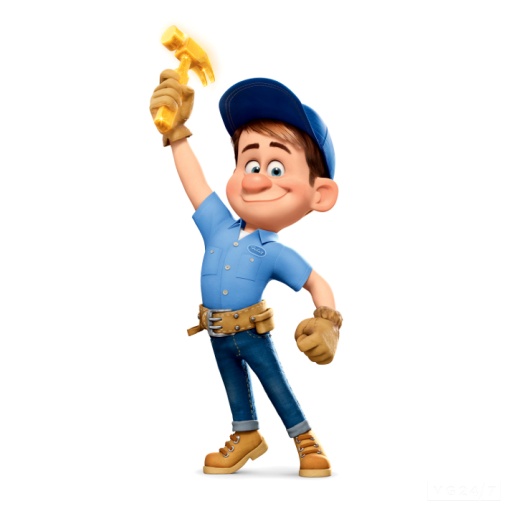 or Bob the Builder
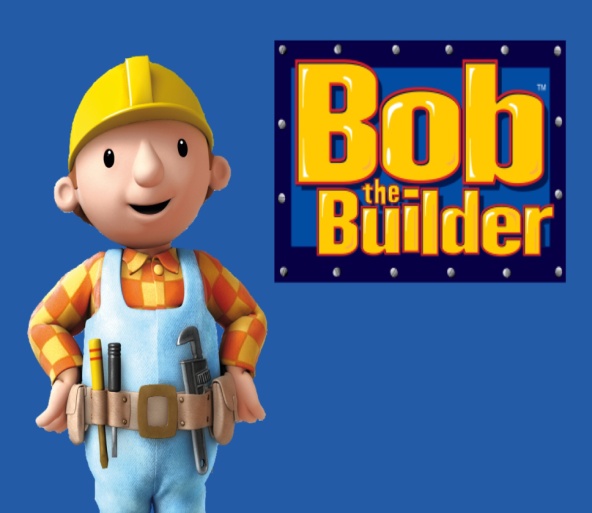 If we could fix it, we already would have.
What we can do is allow God to work in our lives.
He wants us to do certain things
He wants to take us places
He wants us to make contact with other people
I have adopted a more proactive outlook on life:
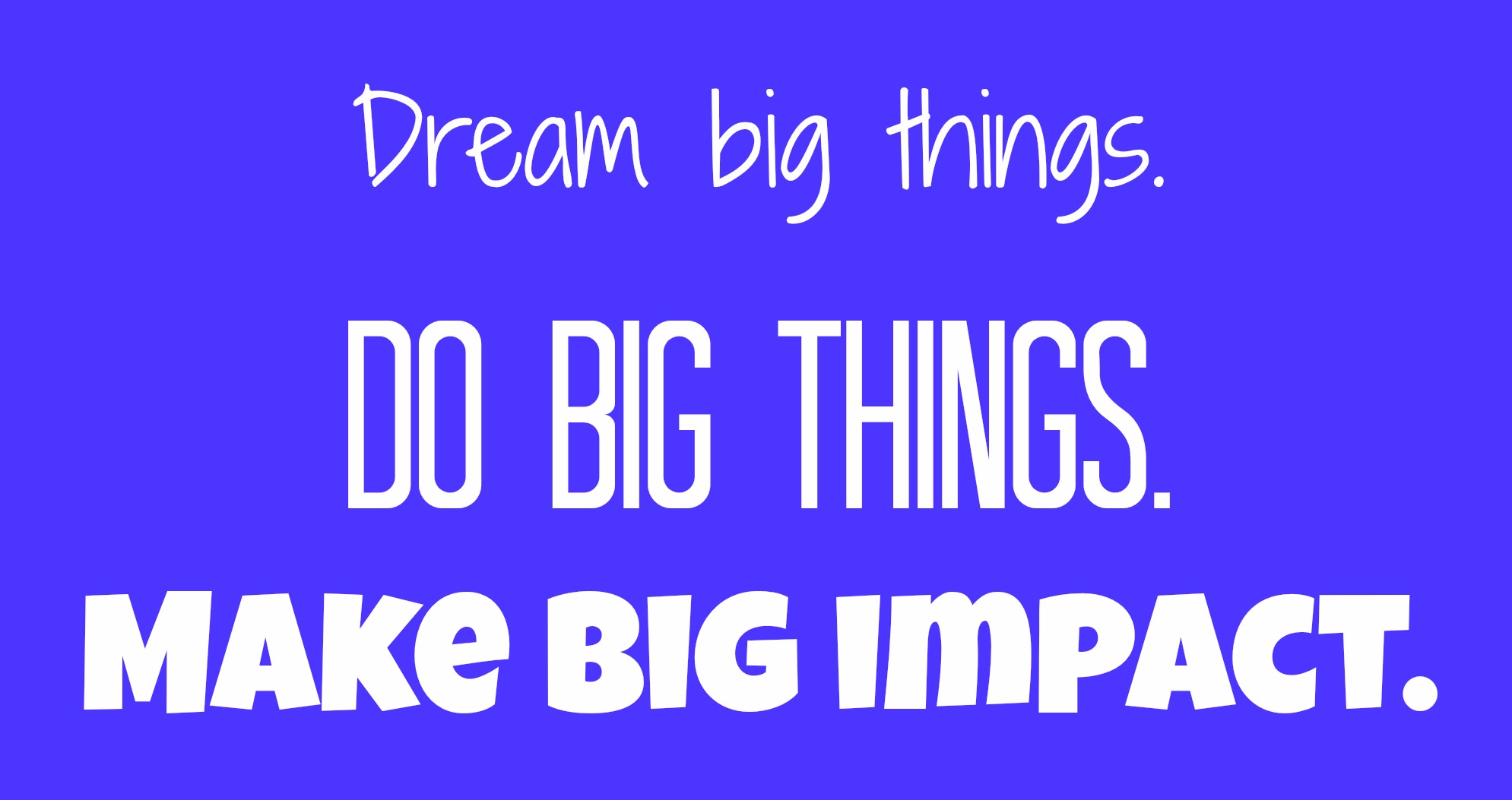 I know that I drive Angel and the kids crazy. Probably a lot of other people too.
I always want to do things on a grand scale- sometimes bigger is not always better
It’s more important to be obedient than a “Martha” – better to be a “Mary” – sit at Jesus' feet
2 Corinthians 4: 16-18
16 Therefore we do not lose heart. Even though our outward man is perishing, yet the inward man is being renewed day by day. 17 For our light affliction, which is but for a moment, is working for us a far more exceeding and eternal weight of glory, 18 while we do not look at the things which are seen, but at the things which are not seen. For the things which are seen are temporary, but the things which are not seen are eternal.
Don’t lose heart
God renews us day by day
Light and momentary troubles
Our troubles achieve an eternal reward
My Everything – Owl City
My encouragement then is that in all things we need, trust God and seek His wisdom.
We don’t see the big picture
We can drown in our own despair
Lifted hands- lifts our hearts
Let’s end in prayer and allow God to change our hearts!
Enjoy this “season”. 
Have a great week!
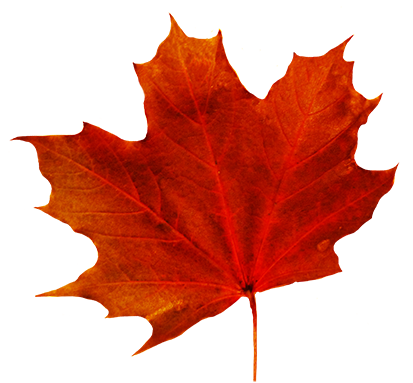 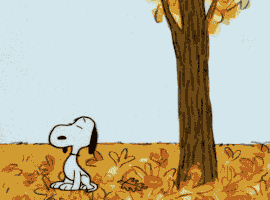